Коррекционно-логопедические технологии для предупреждения акустической дисграфии у учащихся первых классов
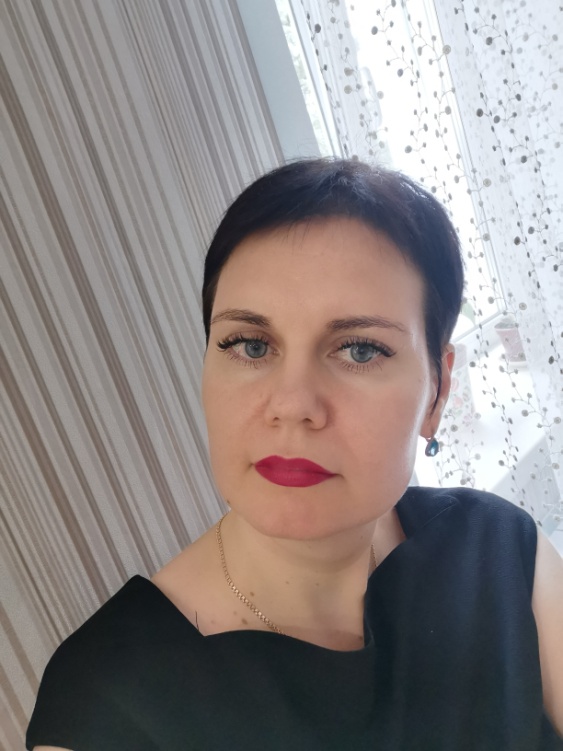 Автор –составитель: Савкина О.В., 
учитель -логопед
МБОУ «СОШ № 6 г. Юрги»
Дисграфия –
частичное  расстройство процесса письма, проявляющееся в специфических и стойких ошибках, обусловленное несформированностью или нарушением психических функций, обеспечивающих процесс письма.
(А. Н. Корнев)
Классификация дисграфии  Р. И. Лалаевой
Артикуляторно-акустическая – ребенок пишет так, как слышит, в письме появляются замены, пропуски букв, соответствующие произношению ребенка.
2. Акустическая дисграфия – на основе нарушения фонемного распознавания, проявляющаяся в заменах букв, близких по звучанию звуков: свистящие – шипящие, твердые – мягкие, глухие – звонкие. В устной речи этих нарушений уже нет.
3. Дисграфия на почве нарушений языкового анализа и синтеза – проявляется в нарушениях слогового анализа, фонемного анализа и при нарушении деления предложений на слова.
4. Аграмматическая  дисграфия – связана с несформированностью грамматического строя речи, морфологических и синтаксических обобщений.
5.  Оптическая  дисграфия -  связана с недоразвитием зрительного гнозиса и пространственных представлений.
Акустическая  дисграфия -
это  дисграфия на основе нарушений фонемного распознавания  (дифференциации фонем). Проявляется в заменах букв, которые соответствуют  фонетически  близким звукам (свистящие – шипящие, звонкие – глухие, аффрикаты и компоненты, входящие в их состав)
Задачи  коррекционно-логопедической работы:•Развитие фонематического восприятия;•Обучение простым и сложным формам     звукобуквенного анализа и синтеза слов;•Уточнение  и сопоставление  звуков в произносительном плане  с опорой  на слуховое и зрительное  восприятие, а также на тактильные и кинестетические ощущения;• Выделение определенных звуков на уровне слога, слова, словосочетания, предложения и текста;• Определение положения звука по отношению к звукам.
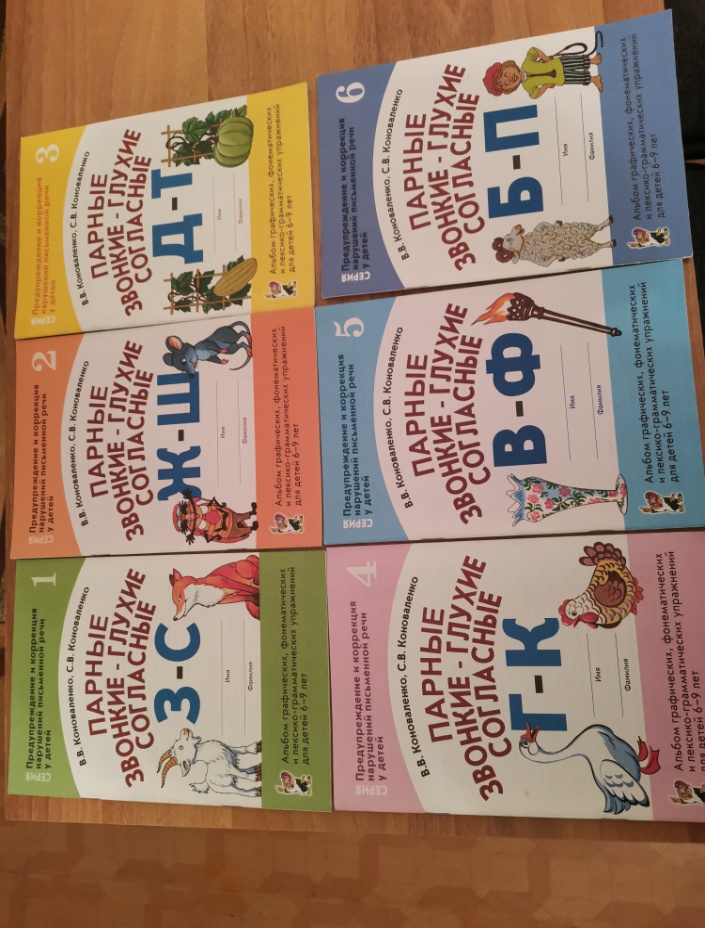 В коррекционно-логопедической работе творчески применяю методики :В.В. Коноваленко, С.В. Коноваленко, Е.В. Балакирева,Т.С. Перегудова
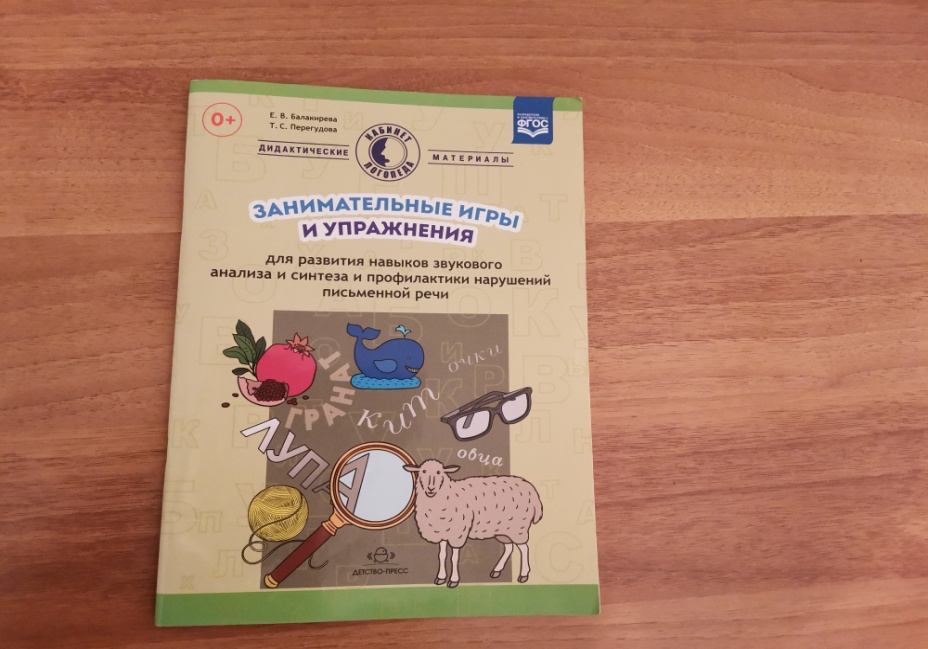 Немаловажную роль при проведении коррекционно-логопедических занятий играет полифункциональная  развивающая предметно-пространственная среда. Для достижения качественно более высокого уровня результатов коррекционно-логопедической работы мной были созданы авторские  дидактические пособия: «Наряди елку», «Космическая ракета»,«Забавные язычки».
Авторские дидактические пособия
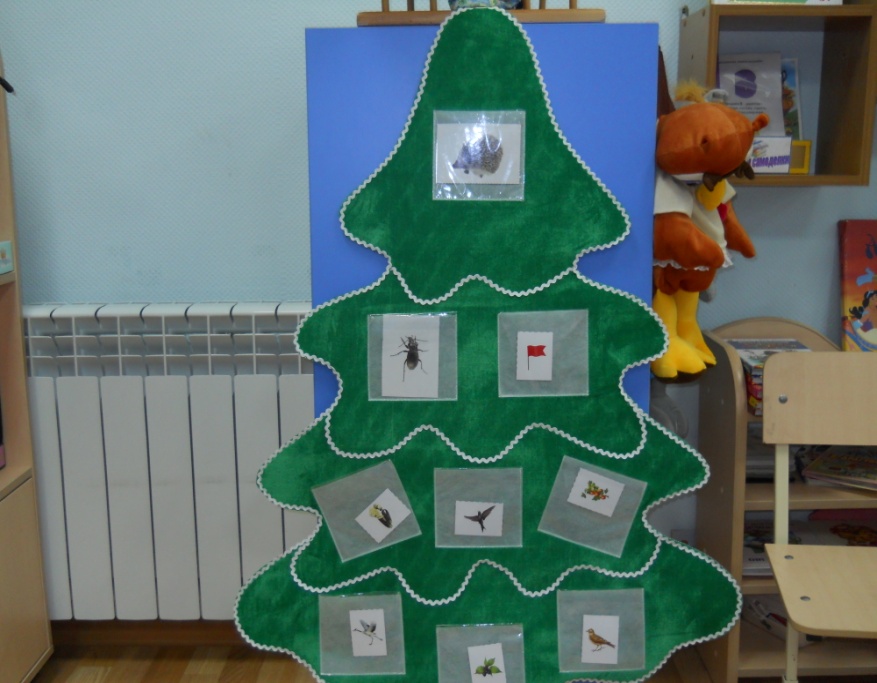 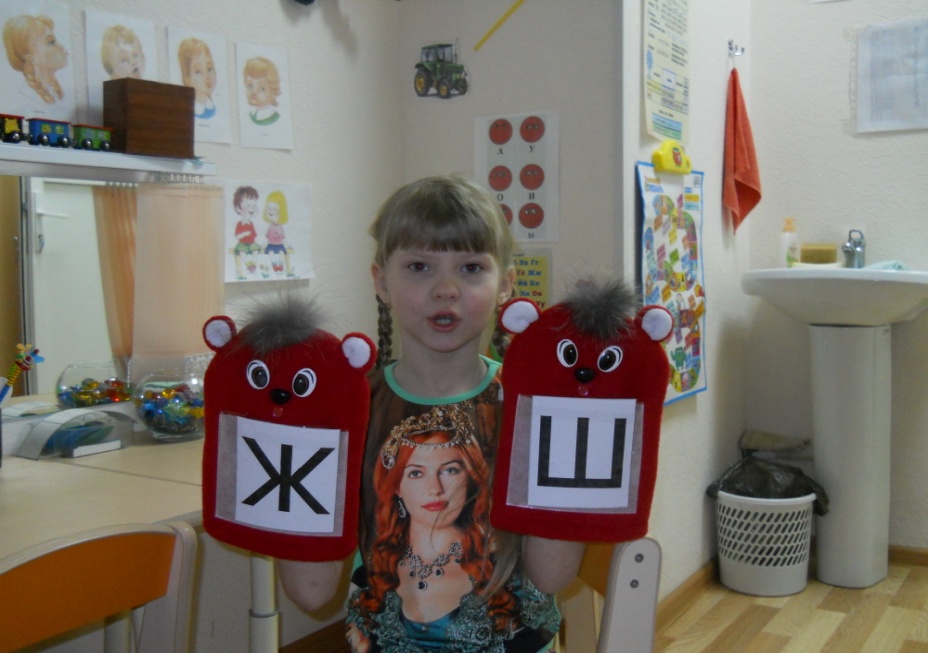 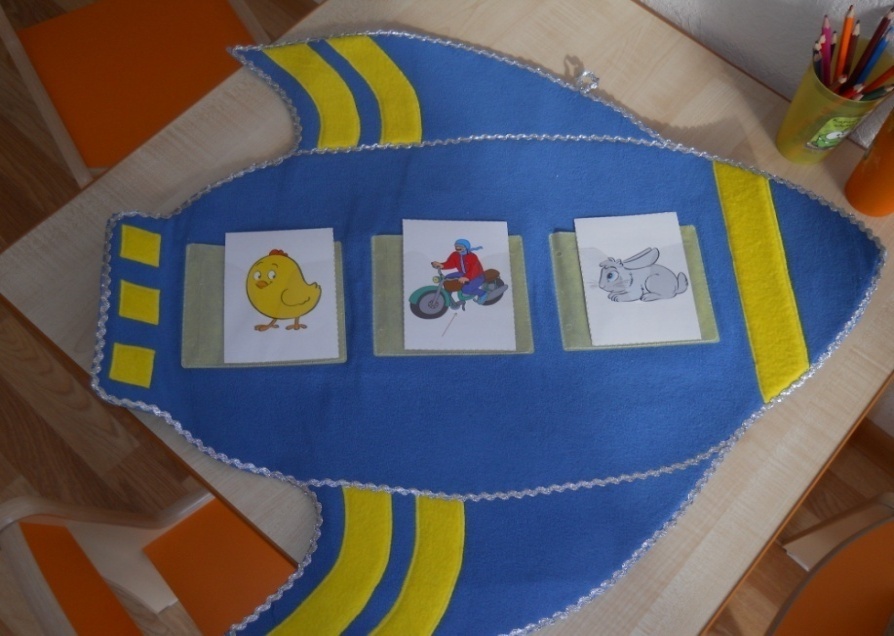 Упражнения по профилактике и коррекции акустической дисграфии
Запиши слова – названия картинок. Выдели в словах буквы  А-Я  и согласные перед ними цветными карандашами (гласные – красным цветом, согласные твердые – синим, согласные мягкие – зеленым)
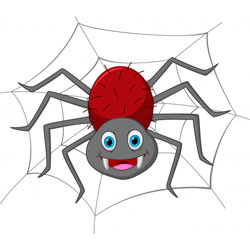 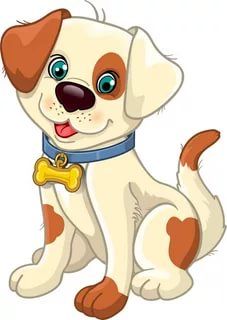 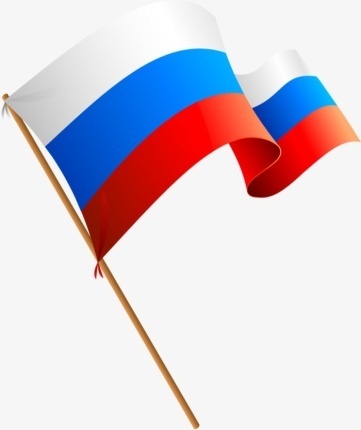 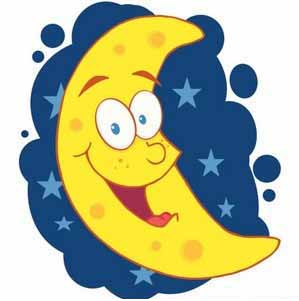 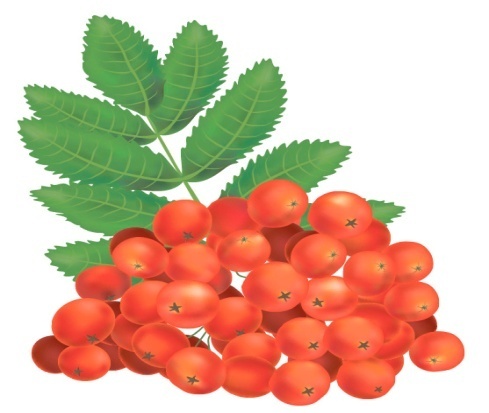 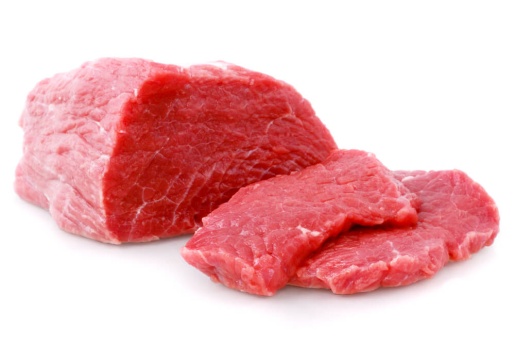 Вместо  точек  вставь слоги ЛА – ЛЯ и прочитай слова. Подчеркни слова, которые можно объединить в одну группу.Ва …           Ко …        пи …То …          ска …        топо …пет …          Ли …         мет …
Исправь ошибки – запиши слова правильномяшиня – (машина)      зебря - …скямейкя - …                 тетряди - …кяпюшон - …                  слакоть - …гразно - …                       клакся - …зяметкя - …
Составь и запиши слова из данных наборов букв.   Объясни их значение. Отметь мягкость – твердость согласных перед гласными  А – Я.кртоан  - (картон)    змлея - …кряаог - …
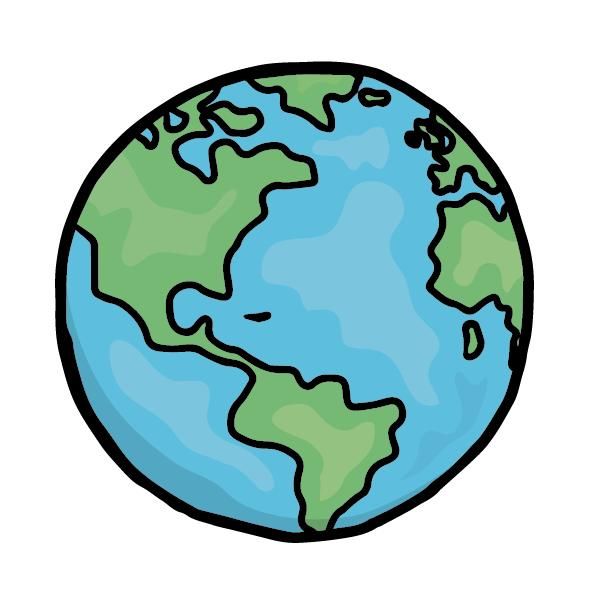 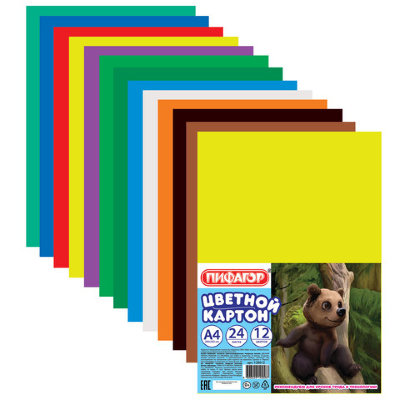 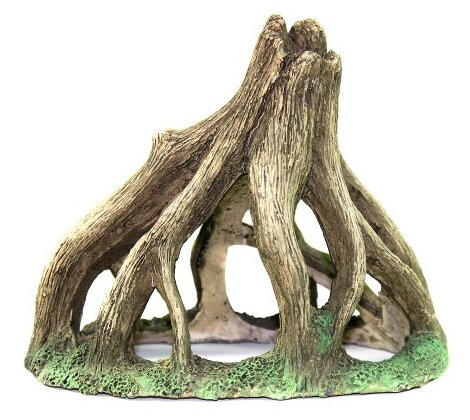 Вставь пропущенные буквы  А – Я и впиши в словосочетания подходящие по смыслу слова.хитра …                  б … бочк …ловк … я                   мышк …пушиста …              зме …сер … я                     обезь … н …ядовит … я              кошк …ярка …                     лис …
Подружи буквы  П – Б со словами… удка                  хло … окзу … ы                  за … ор… о … елка         та … очки… робка                … о … лавок
Соедини слова с буквами Г – К так, чтобы получились пары слов. Запиши слова парами, сравни слова по произношению, написанию и значению.    кора          колос             крот               гора           год                 гол   грот          кусты           густы   голос          калька  галька         кубки  кол               губки
Восстанови словосочетания: замени в словах букву Д буквой Т и наоборот. Запиши словосочетания. Выдели буквы Д – Т.друтное тело … (трудное дело)чисдая тедрать … сладкий дорд …денисдый сатик …тубовый сдол …сдарый холотильник …тушисдый лантыш …
Благодарю  за внимание!